Annual Library Update to Faculty
Mary Piorun, PhD. - June 6, 2024
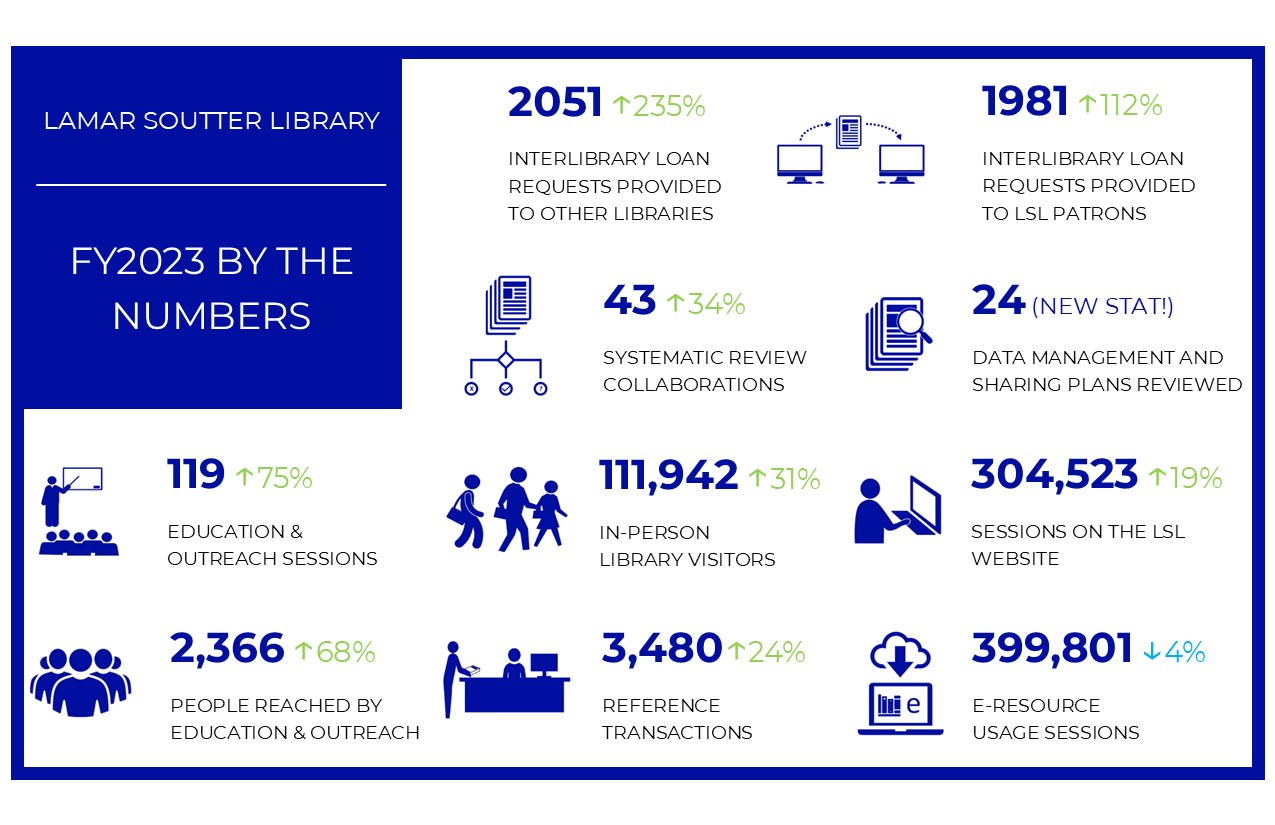 Highlights (June 23-May 24)
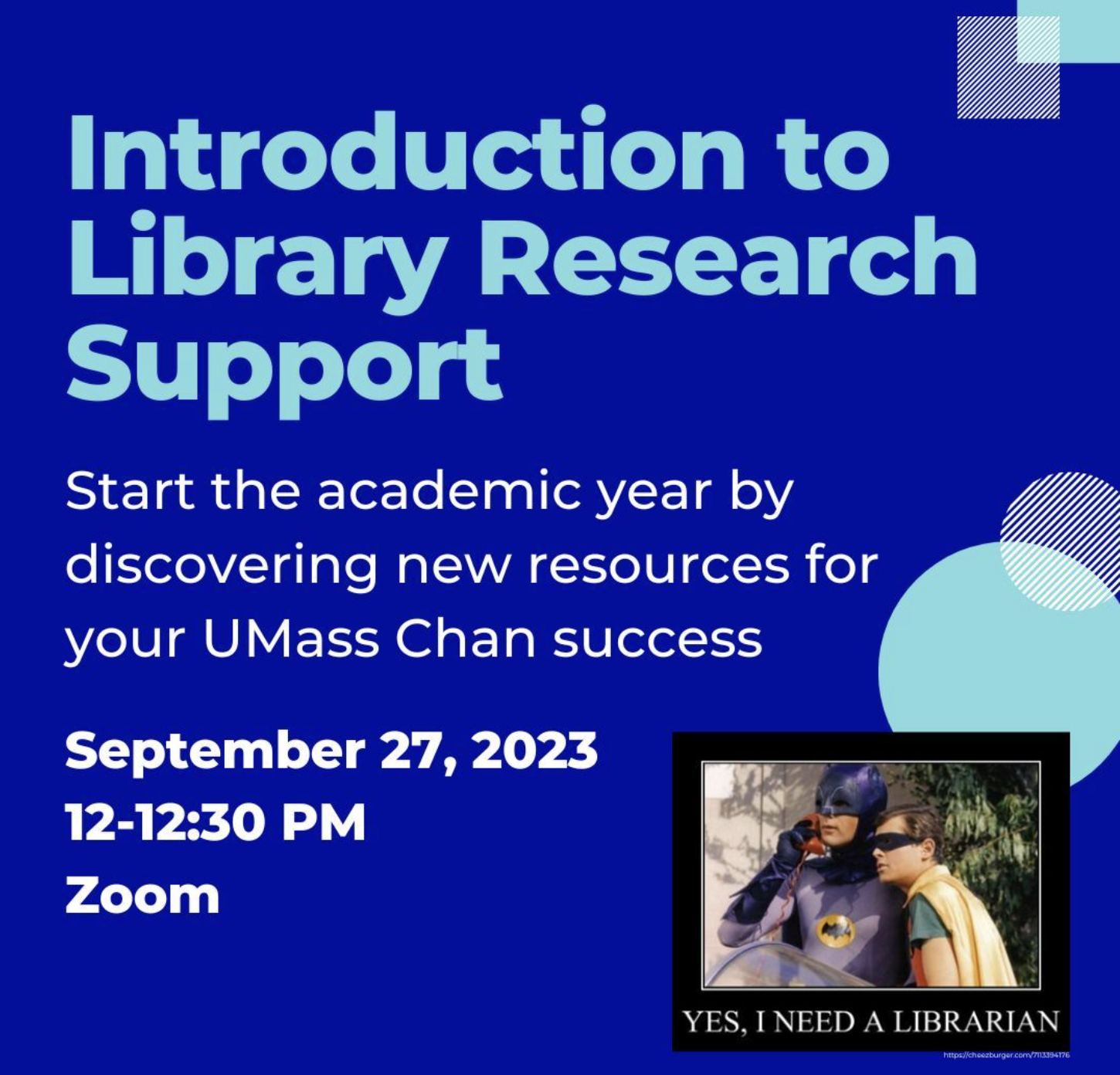 Artist-in-Residence: Science Illuminated: An artistic exploration
Featuring works developed by UMass Chan’s Biochemistry & Molecular Biotechnology department’s scientific art exhibit
21st Annual J. Worth Estes Lecture 
David T. Courtwright, Ph.D. gave a lecture on Limbic Capitalism and Mass Addiction Before and After the Digital Revolution
Clinical System Outreach
Pathways Program and DRIVE initiative
Graphic Medicine Review (GMR) ISSN 2993-8252
Publishes scholarly works relevant to both the comics medium and healthcare, medicine, wellness, patient experience, and public health policy. GMR is an open-access resource primarily produced in English but international in scope and concerns.
Read & Publish Agreements
Strategic Priorities FY25
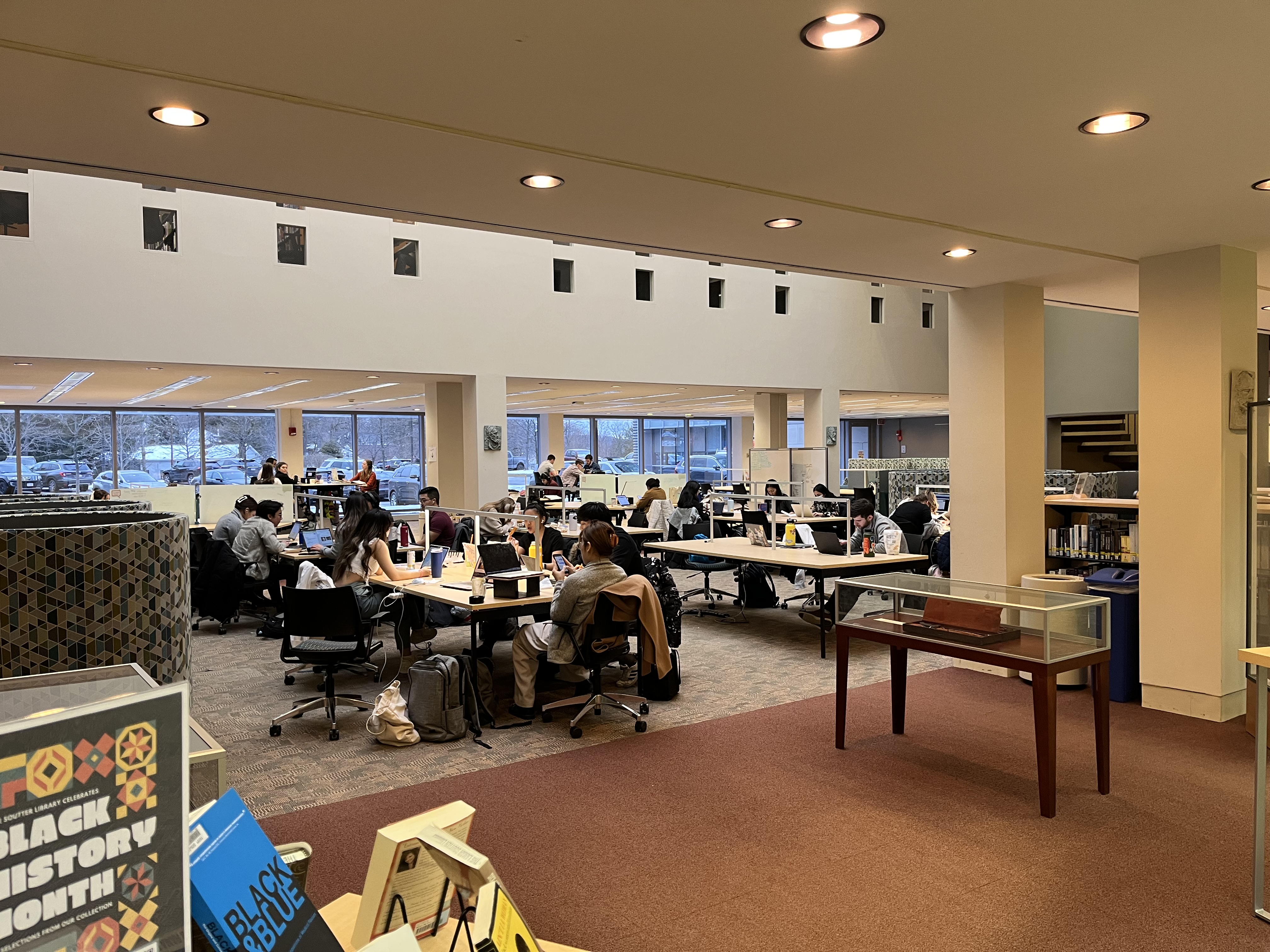 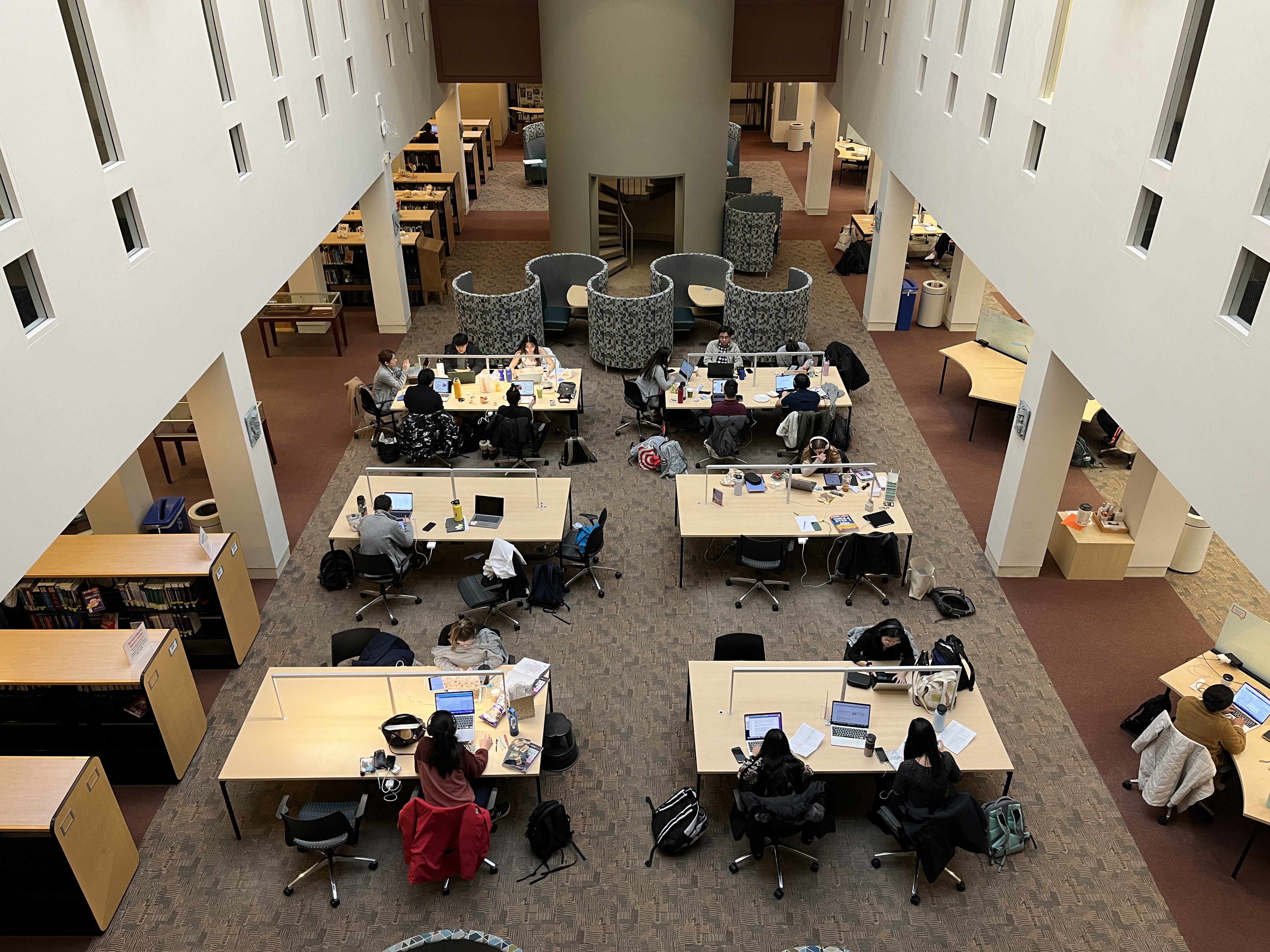 Averaging approximately 
2,600 visitors a week
Questions / Commentshttps://library.umassmed.eduMary.Piorun@umassmed.edu